Laser Cut Narrative
Narrative in History
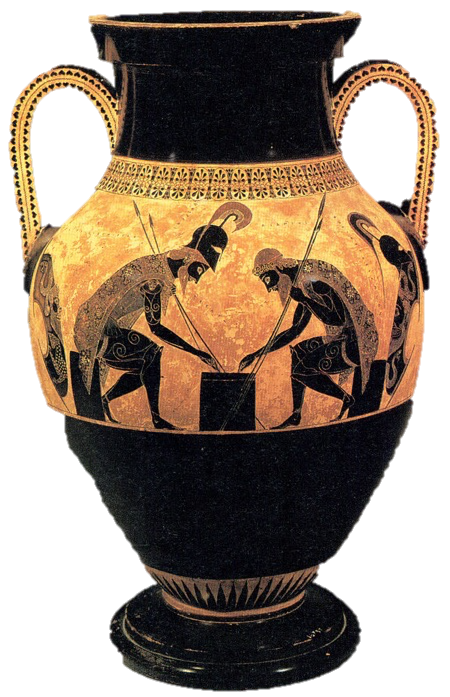 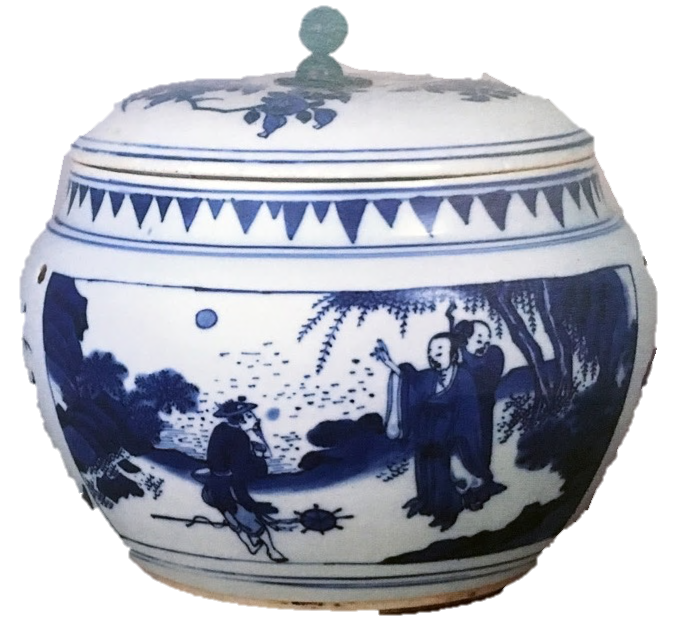 Achilles & Ajax Exekias
Late Ming Dynasty
Chris Pickett
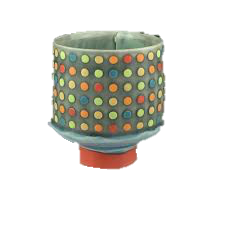 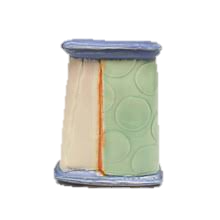 Meredith Host
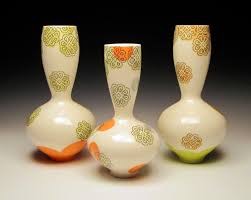 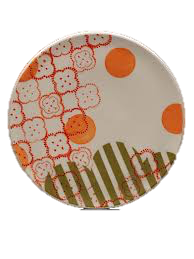 Renee LoPresti
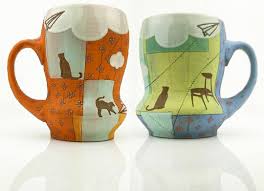 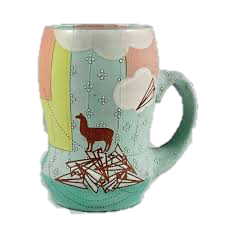 What Can I Laser Cut?
Wood
Paper
Cardboard
Foam
Plastic
Leather
Rubber
For this project you will have to option to make paper stencils from BFK or Cardstock.
Laser Cutting
https://www.youtube.com/watch?v=hExZsMDKyXY
Process: Meredith Host
https://www.youtube.com/watch?v=RL3IYYx5ol4
Screen cast
https://www.youtube.com/watch?v=QYDQHKj2fc4